Service development at Aalto University
Jarkko Niittumaa, Service Portfolio Lead
jarkko.Niittumaa@aalto.fi050-5994814
15.2.2019
1
Service development organization
“House of Aalto services”
Services Steering Group
Prepares and coordinates the implementation of the university strategy
Prepares, coordinates and monitors service development and activities: service portfolio, service offering, service levels, and organization
Gives academic guidance for user-centered development of services 
Shares best practices and aligns cross-cutting activities and projects
Services development network (in development)

Support cross-functional service development
Identify synergies and drive cross-functional best practice sharing
Manage joint service development initiatives
Act as process owners for key user groups
COS
F
I
S
HRS
I
TS
LES
R
I
S
SES
SSS
CAS
LSS
TSS
Service functions
Manage and prioritize functional service development initiatives
Identify functional synergies and share best practices across teams
Service teams
Drive process optimization and service development
Continuously improve ways of working, communication and collaboration
Service personnel
Identify pain points and potential areas for further development
Communicate and share best practices with colleagues
How should our services look like in 2022?Vision v1.0
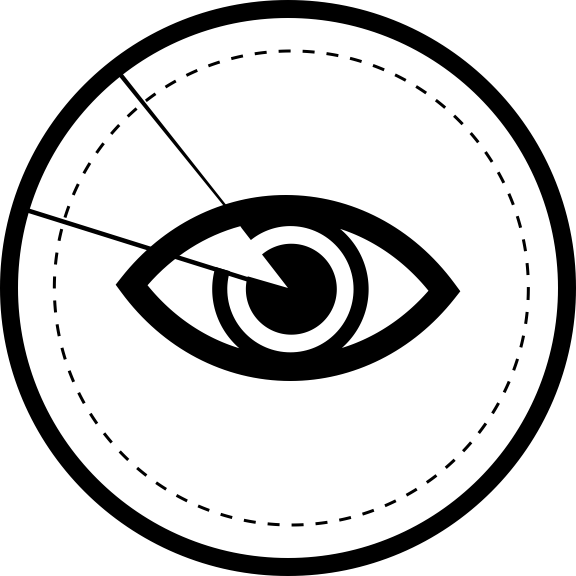 User-centric design

Services are easy to approach and service delivery setup is not visible for the users
Users/roles/functions are identified and we ensure high user satisfaction
Services are optimized, lean and add value to research/artistic activities, education and impact
User satisfaction, KPIs and university strategy drives further optimization of services
Digitalization

Digitalization enables simple and easy access to Aalto services 
Personalized “user dashboard” (one stop shop for services) based on varying roles
Bot & Chat functions provide quick resolution to frequently asked questions/topics
Analytics and open data are utilized to create transparency and support decision-making
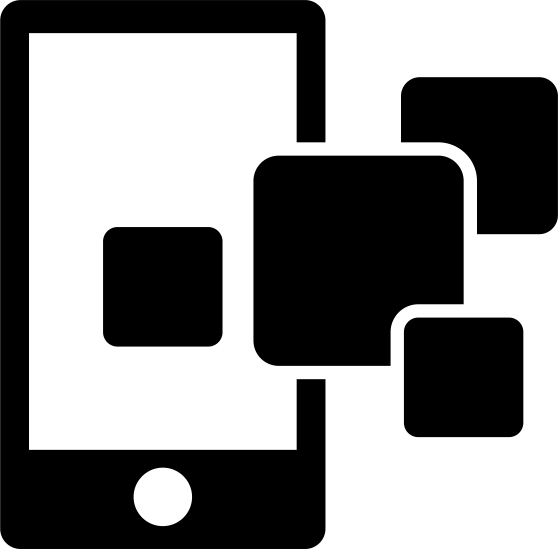 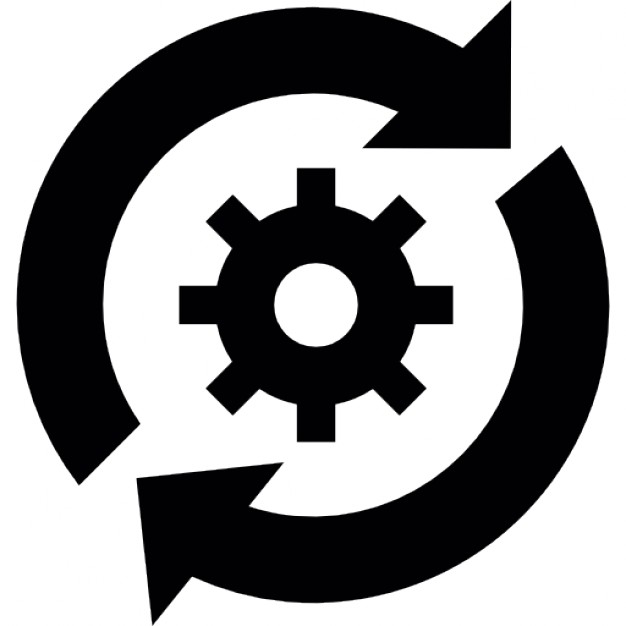 Vision
2022
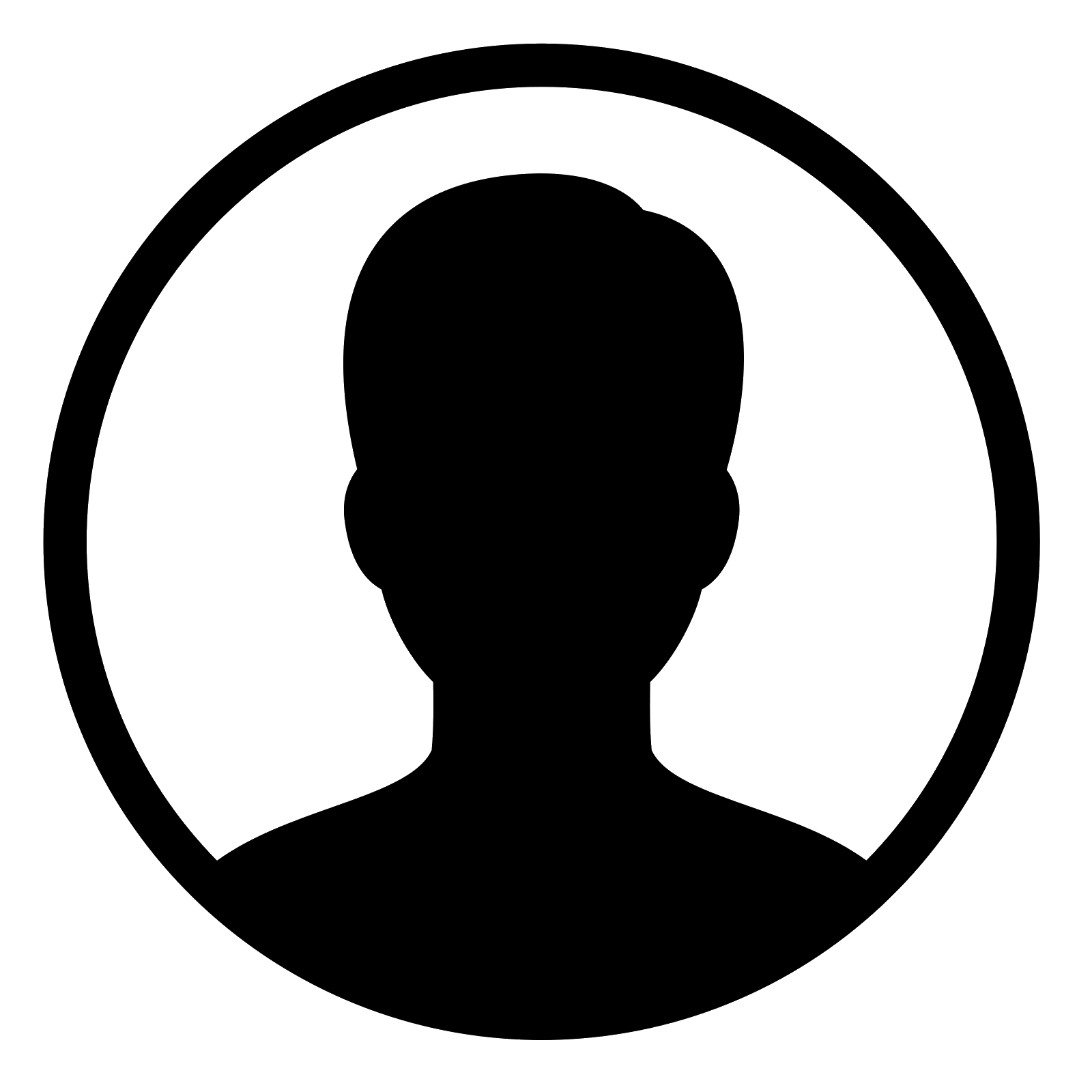 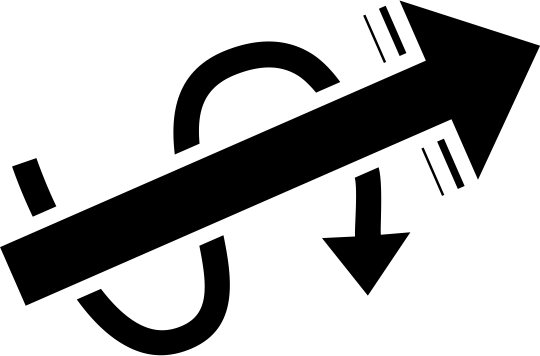 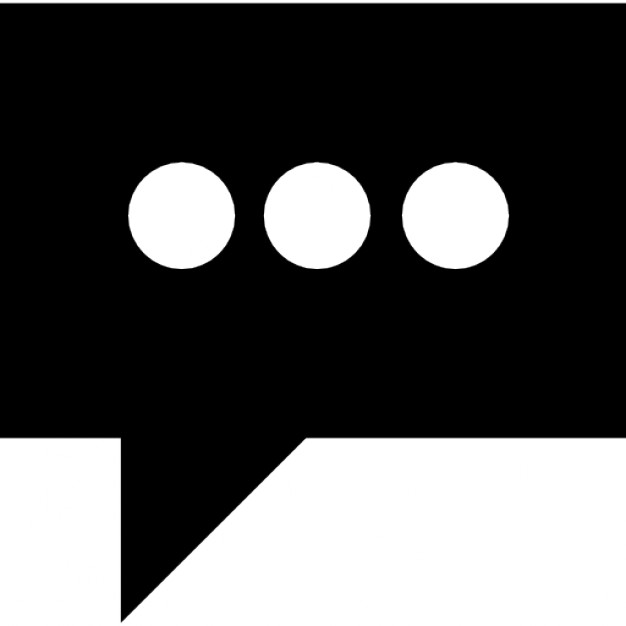 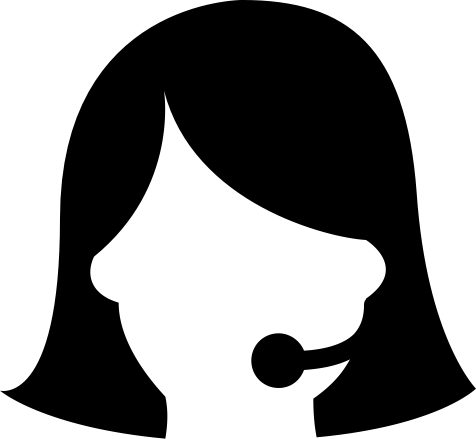 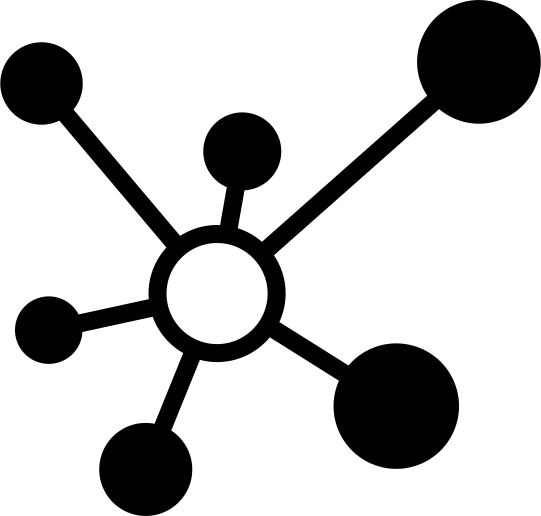 One campus service delivery

Seamless & efficient service delivery across service functions on one campus – services provided at the location of the user
Service delivery is optimized and provided on different levels:
By online services offering easy navigation for daily tasks
By faculty/student partners offering on-site support
By service specialists offering in-depth support based on their area of expertise
Service development roadmap 2018-2022
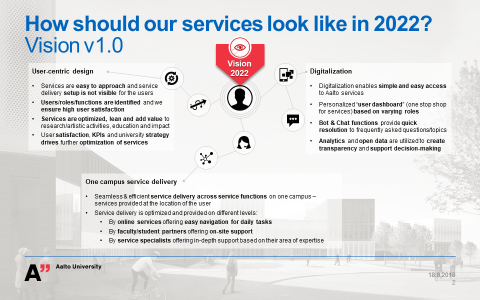 Aalto Services “Vision 2022”
Build a solid foundation
Optimize services & utilize synergies
Ensure seamless service delivery & 
foster continuous improvement
Create functional portfolio transparency
Focus on strategic priorities
Continue strategy development towards Vision 2022
Create cross-functional portfolio overview
Promote services digital way of working
Establish service development network
Phase 2
Phase 1
Phase 3